OSPP: 4 years shaping up 
Open Science in Europe
Eva Méndez 
Universidad Carlos III de Madrid
Chair of the EU-OSPP
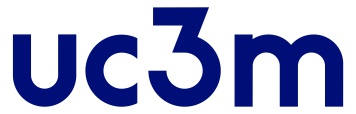 @evamen | @euospp
OSPP: 4 years 2 mandates
Who, Why, What?
Principal outcomes:
From Recommendations to Implementatio
No more Bs, more PCIs
OSPP: 25 members / 8 groups
Funding organisations: 
Matthias Kleiner. Science Europe
Citizen Science organisations:
Johannes Vogel (ECSA)
Publishers:
Michael Mabe (STM)
Paul Peters (OASPA)
OS platforms and intermediaries:
Rebecca Lawrence (F1000)
John Wood (RDA)
Steve Cotter (GÉANT)
Sergio Andreozzi (EGI)
Natalia Manola (OpenAIRE)
Jennifer Edmond (DARIAH), 
Jan van den Biesen. Business EU
Libraries:
Kristiina Hormia Poutanen (LIBER)
Universities:
Norbert Lossau (EUA)
Kurt Deketelaere (LERU)
Karel Luyben (CEASAR)
Eva Méndez  (YERUN)
Manuela Epure (ACEU)
Research organizations:
Ernst Kristiansen (EARTO)
Michela Bertero (EU-LIFE)
Michele Garfinkel (EMBO)
Tuija Hirvikoski (ENoLL)
Academies/Learned Societies: 
Christophe Rossel (EPS), 
Wolfram Koch (EUCHEMS), 
Michela Vignoli (YEAR), 
Sabina Leonelli (GYA)
http://ec.europa.eu/research/openscience/pdf/ospp_nominated_members.pdf#view=fit&pagemode=none
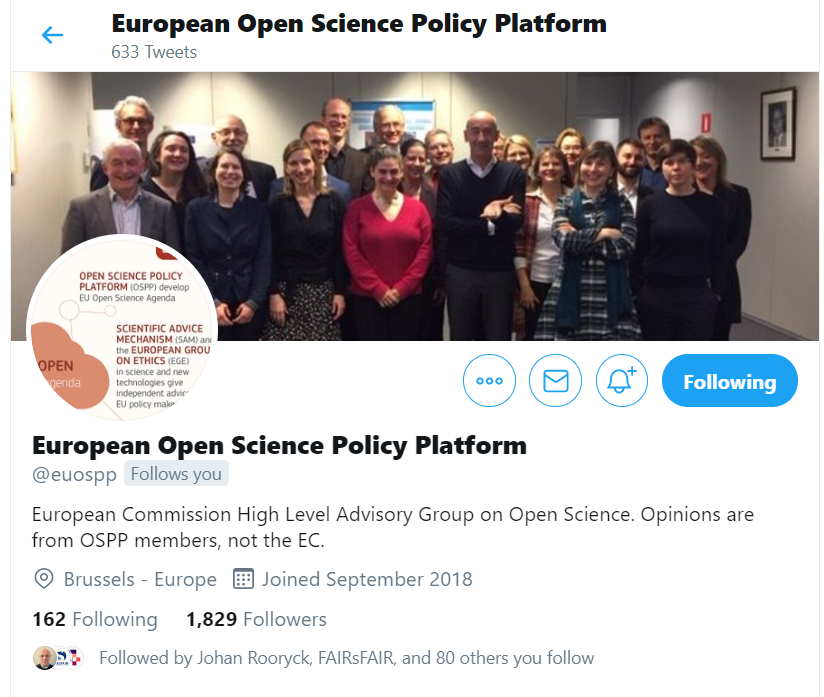 #EUOSPP
OSPP in the EC Open Science state of play (2016)
ERA & framework conditions for actors:
European Charter for researchers 
Code of conduct for Research Integrity
Charter for Access to Research Infra
…
European Open Science Agenda:
OA publishing models
FAIR open data
Science Cloud
Alternateive metrics
Rewards & careers
Education & skills
Citizen Science
Research integrity
…
European Commission
Open Science Policy Platform
DSM & framework conditions for data:
Copyright - TDM
Data Protection
Free Flow of Data
…
Wide input from stakeholders:
ad-hoc meetings and workshops
e-platform with wider community
reports and independent experts
advice
opinions
HLEG on EU open science cloud (I and II)
HLEG on altmetrics  Next generation metrics
HLEG on careers & skills 
HLEG on rewards
HLEG on Future of Scholarly Communication
HLEG on FAIR open data
HLEG on Indicators
EG on open science cloud
EG on altmetrics
EG on alt. business models for OA publishing
EG on FAIR open data
context
OSPP in 2020
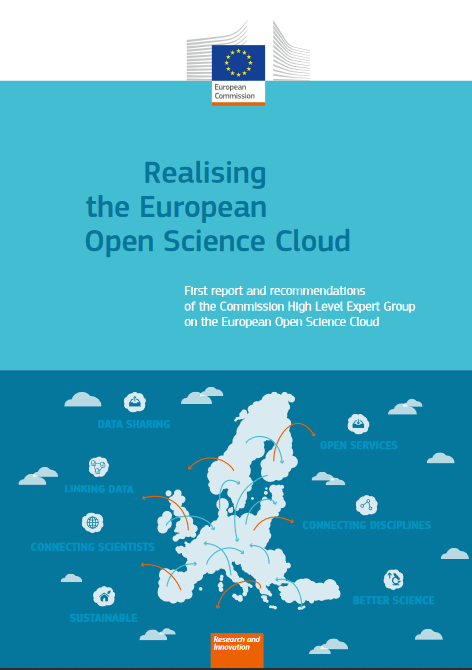 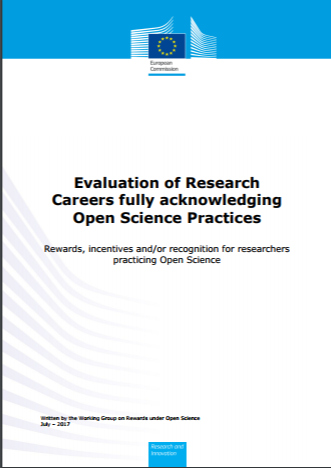 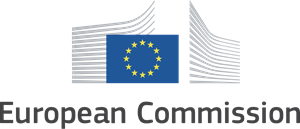 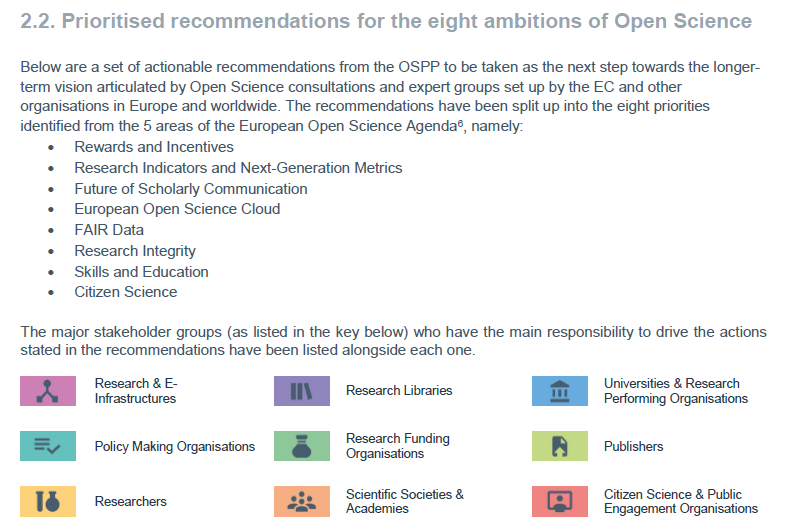 Framework / conditions  for actors:
European Charter for researchers 
Code of conduct for Research Integrity
Charter for Access to Research Infrastructures
OSPP-REC
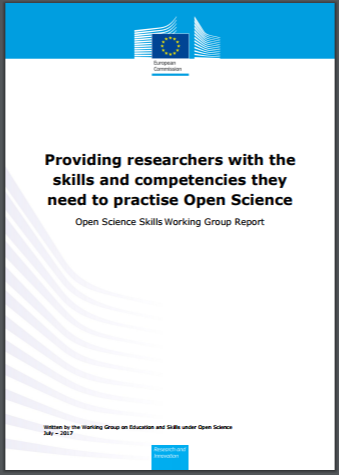 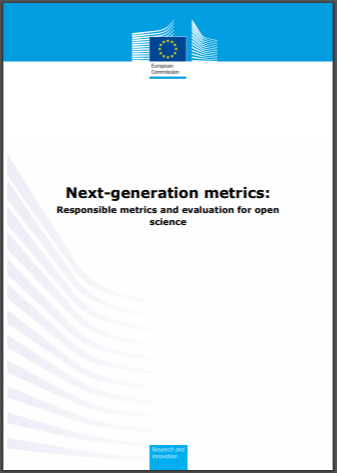 FIRST MANDATE
Open Science Policy Platform
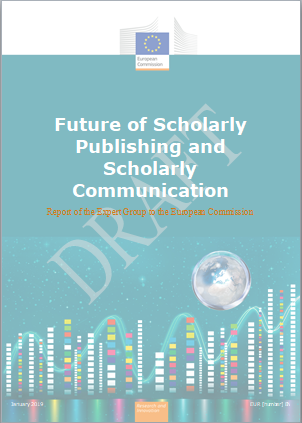 Framework / conditions  for data:
Copyright - TDM
Free Flow of Data
Data Protection (GDPR)
Review PSI-Data Directive
SECOND MANDATE
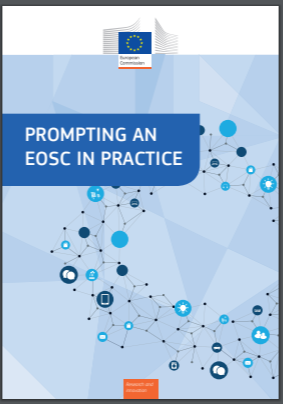 Wide input from stakeholders:
Ad-hoc meetings and workshops
Reports & independent experts
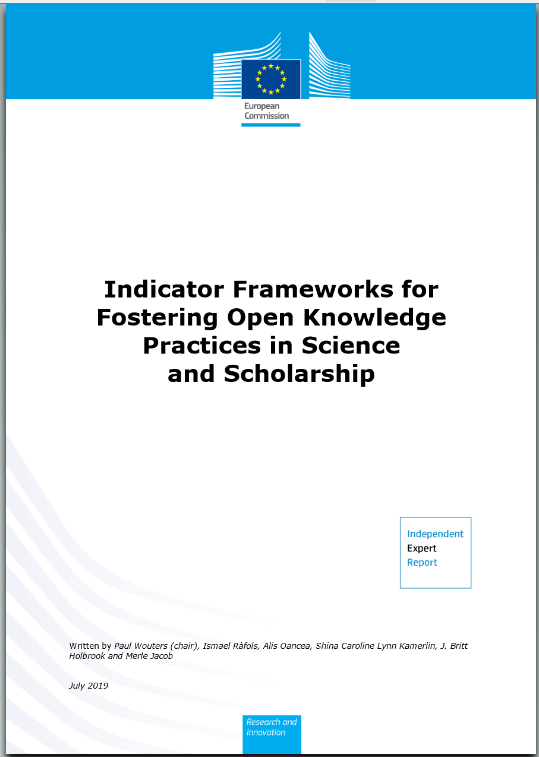 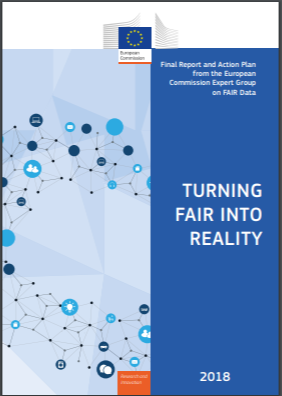 HLEG on EOSC (I and II)
HLEG on Altmetrics  Next Generation Metrics
HLEG on Careers & skills 
HLEG on rewards and incentives
HLEG on Future of Scholarly Communication
HLEG on FAIR (Open) data
HLEG on Indicators
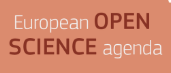 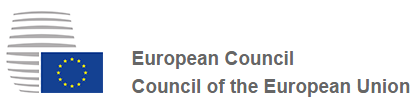 PRINCIPAL OUTCOMES
Competitiveness Council May 2018
OSPP-REC
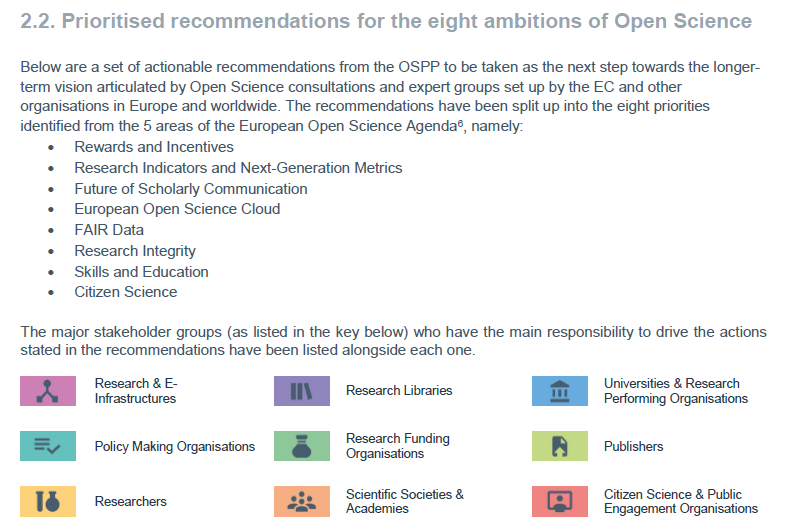 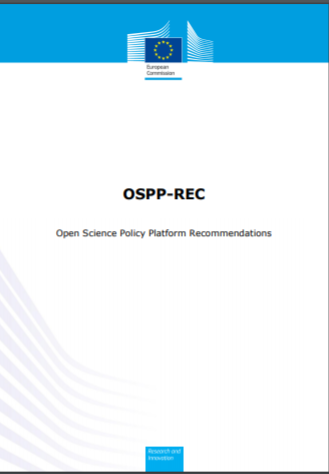 Rewards and Incentives
Education and Skills
Rewards and Incentives
Research Integrity
Citizen science
FSP (Future of Scholarly Communication)
FAIR DATA
Next Generation metrics (new indicators)
EOSC
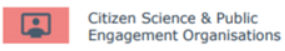 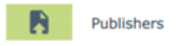 Stakeholders / Actors of Open Science
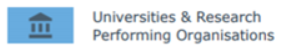 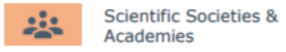 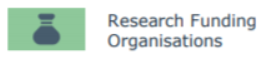 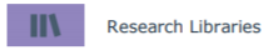 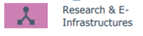 Open Science challenges / pillars in EUROPE
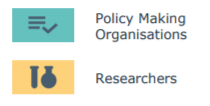 EU-OSPP (M2)
Communication and engagement  (We need to talk!)
Statkeholders meetings
@euospp 
Change from Declaration mode to the Implementation mode (PCIs) 
from REP&REC to PCIs
From #YAD to #NPCI
Map-interconnect - the projects working in Open Science (eInfras, SWAFS, etc.)
Align MS policies Align OSPP-MS objectives 
[Meeting with MS October 2019 with Member States Council for National Open Science coordination: https://conosc.org/ ]
What are PCIs for Open Science
Commitments regarding any aspect (challenge) of Open Science
Actual, realistic and affordable… in a level where the proponent has “jurisdiction”
Effect  real implementation
They answer to the question: What CAN I do to make Open Science happen? 
Open science at “action level” (practical)
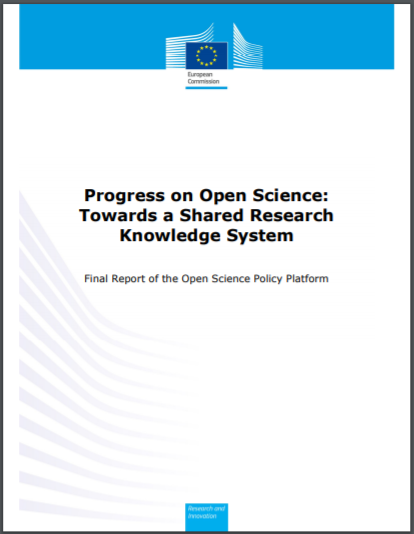 Final report
https://ec.europa.eu/research/openscience/pdf/ec_rtd_ospp-final-report.pdf#view=fit&pagemode=none
Thank you!!!
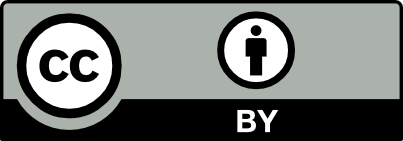 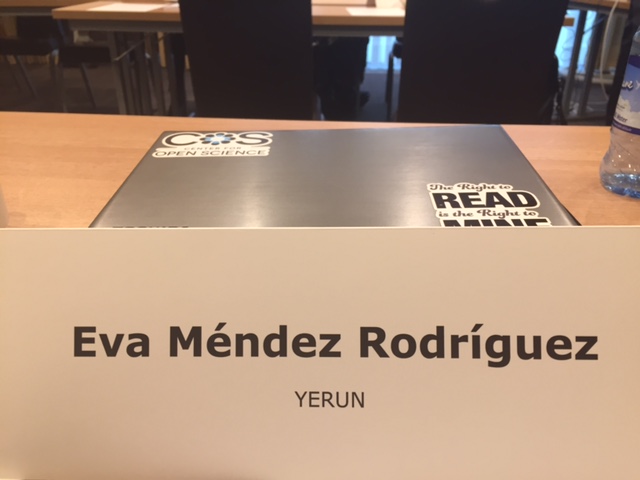 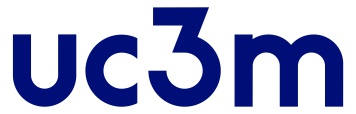 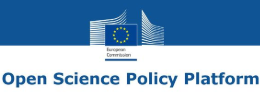 @euospp #EUOSPP
@evamen

emendez@bib.uc3m.es